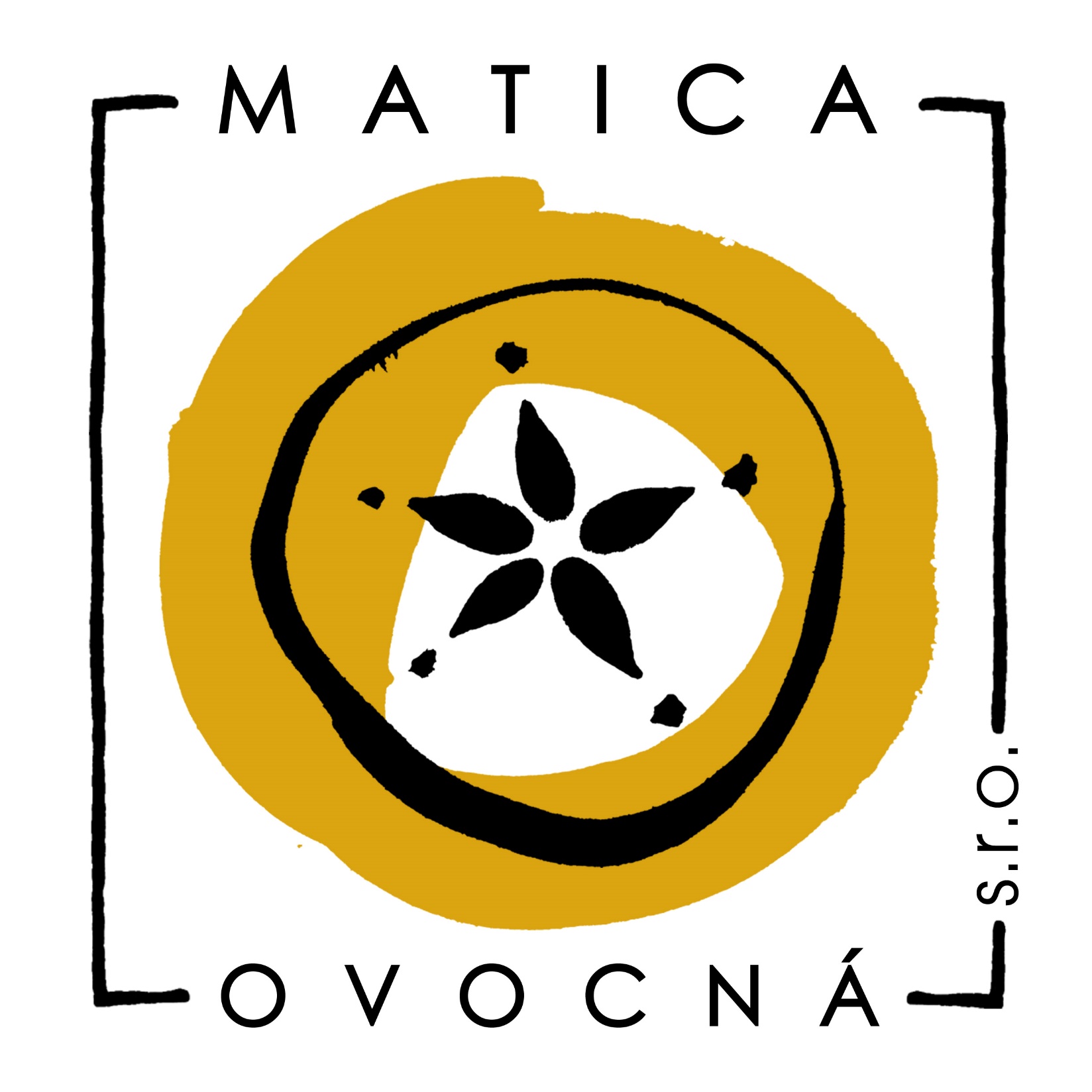 spoločensky zodpovedné prepojenie podnikateľskéhoa neziskového sektora, ktoré vedie k ochrane prírodnéhoa kultúrneho dedičstva, ako aj podpore regionálnej ekonomiky
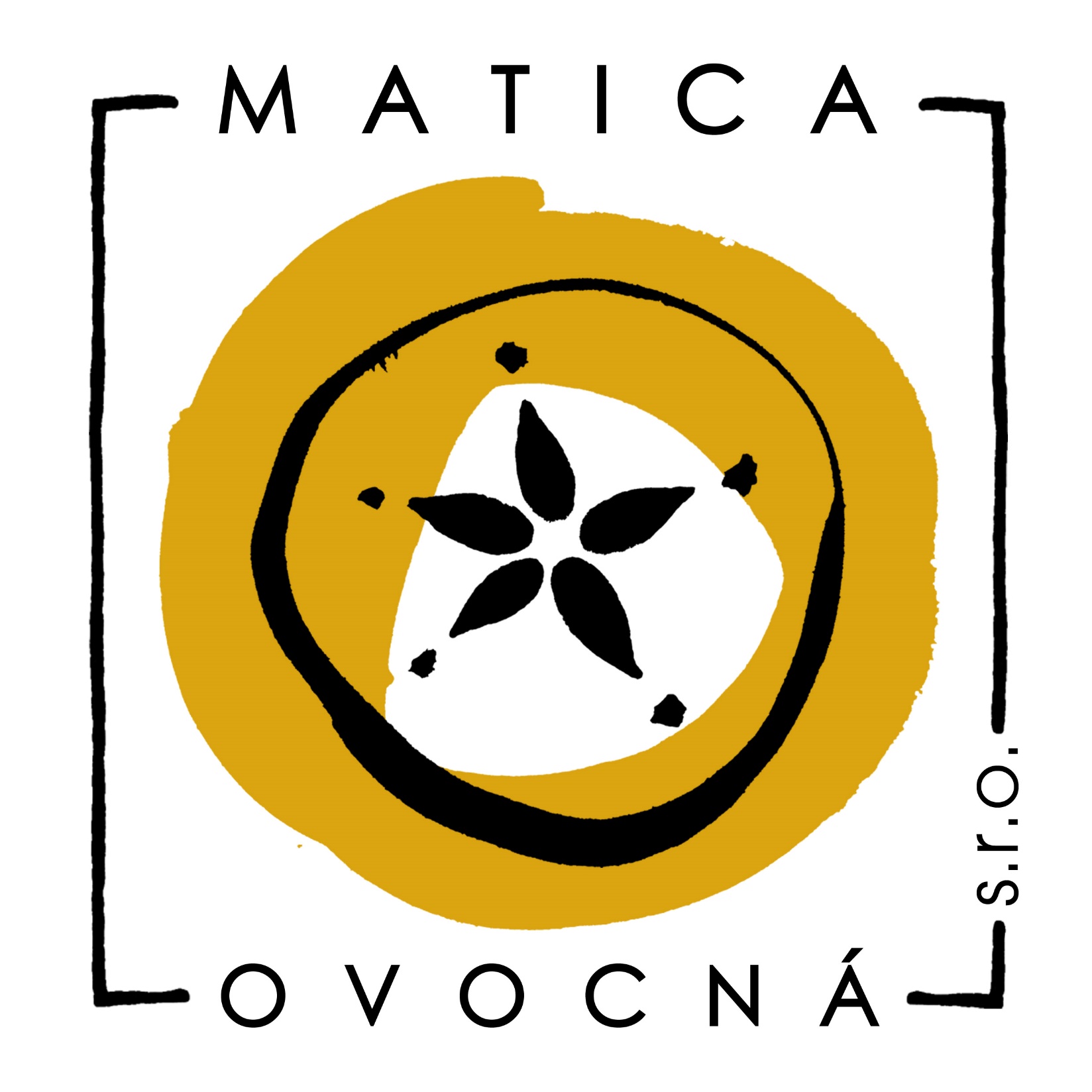 Východiská - neziskové aktivity v ochrane prírody a krajiny
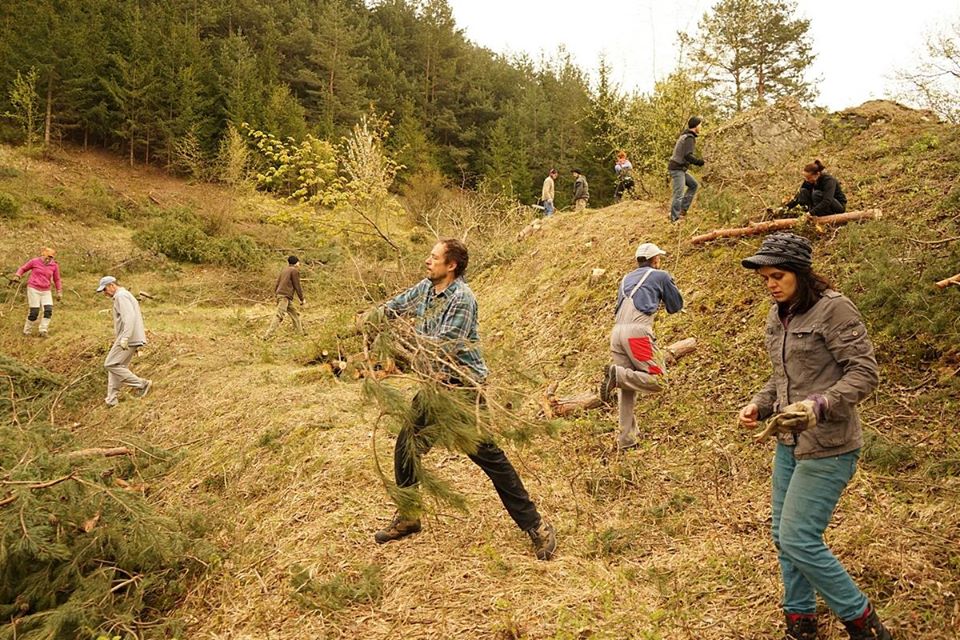 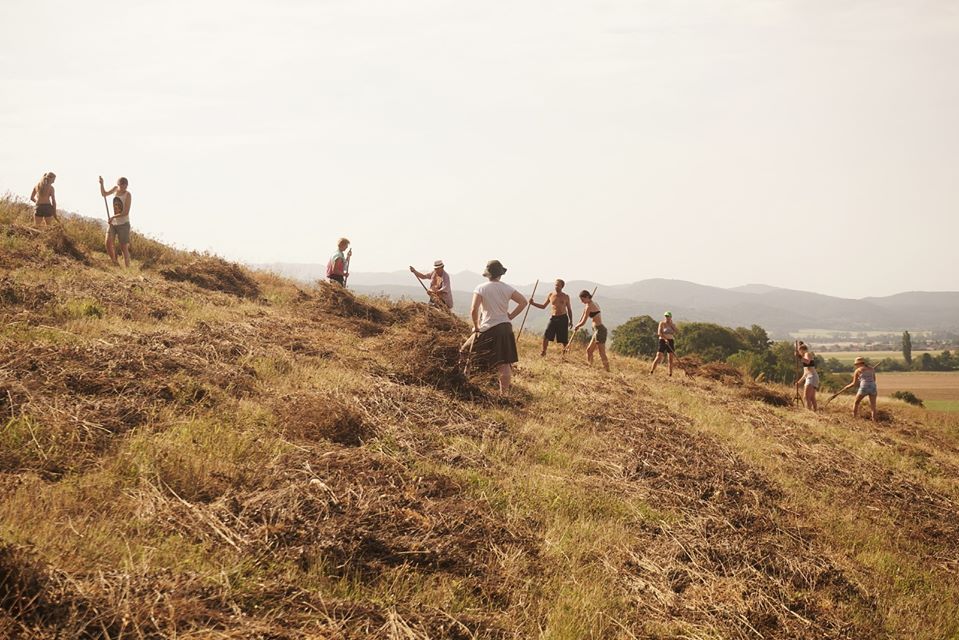 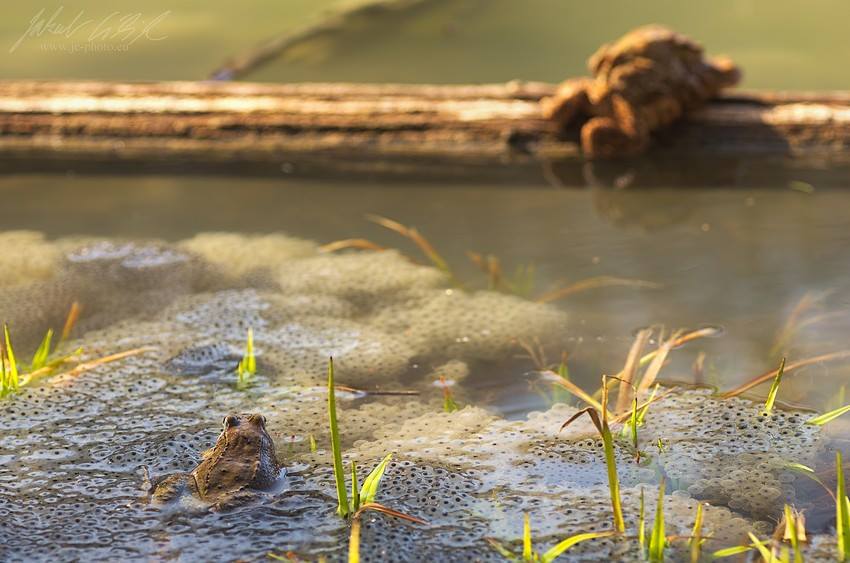 starostlivosť o chránené územia -  prenosy obojživelníkov – exkurzie - envirovýchova
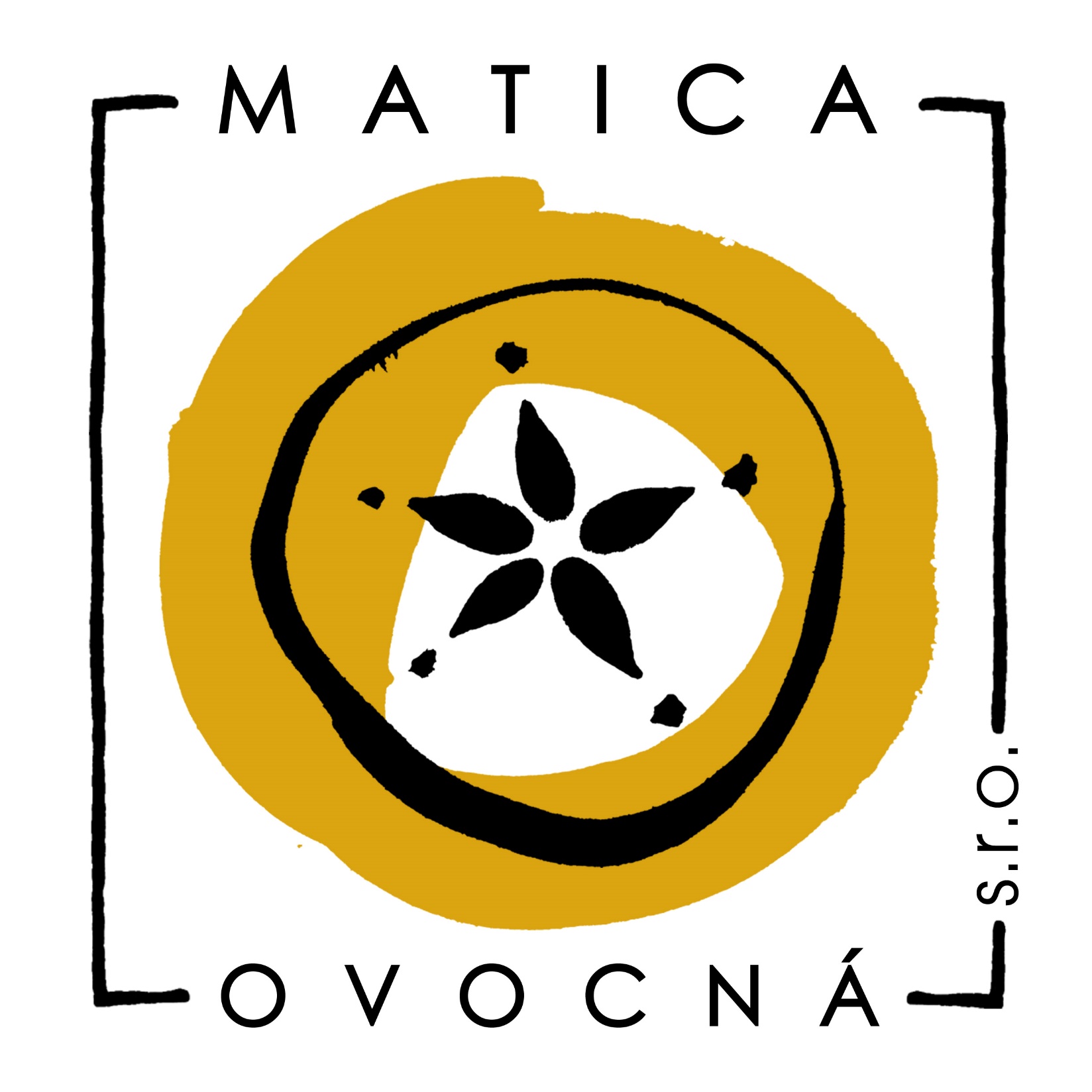 Poslanie - aktivity záchrany genofondu ovocných drevín a tvorby krajiny, regionálny rozvoj
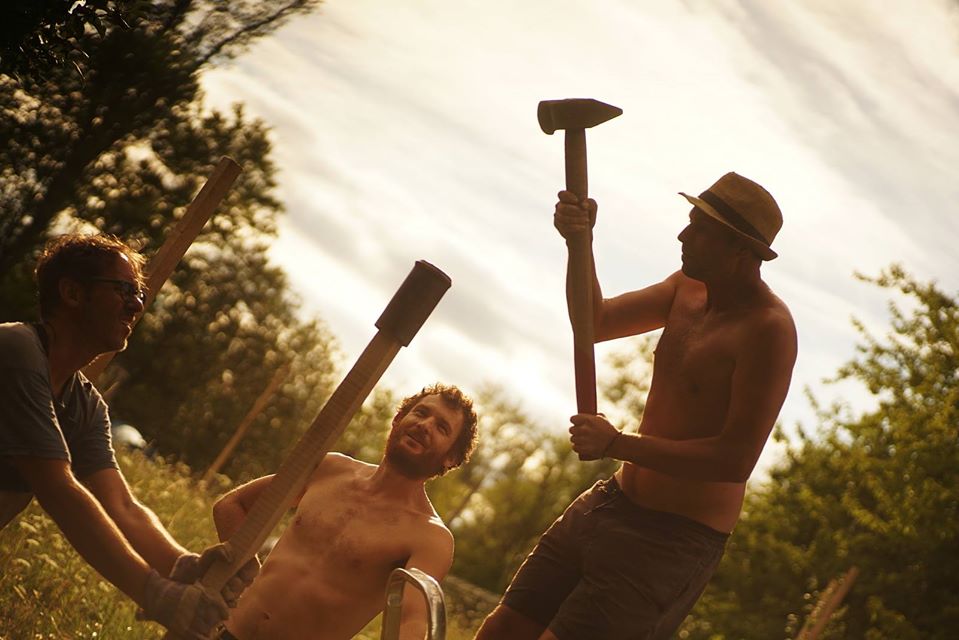 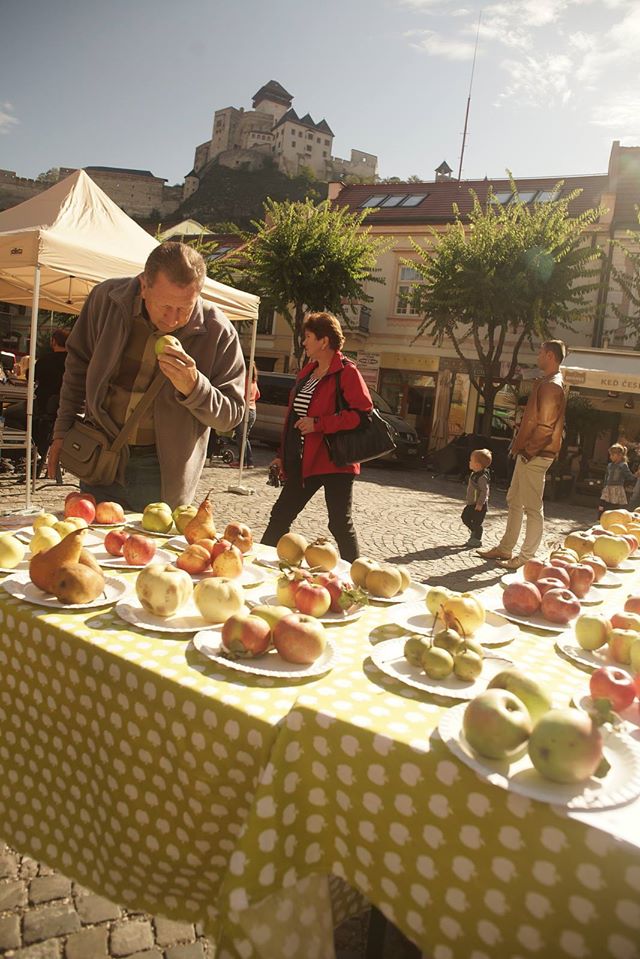 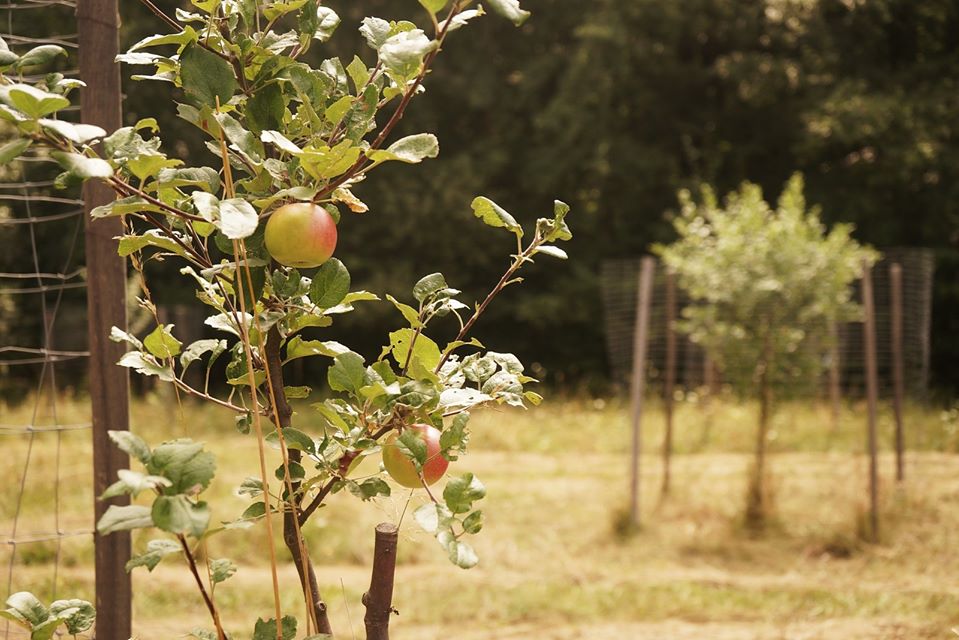 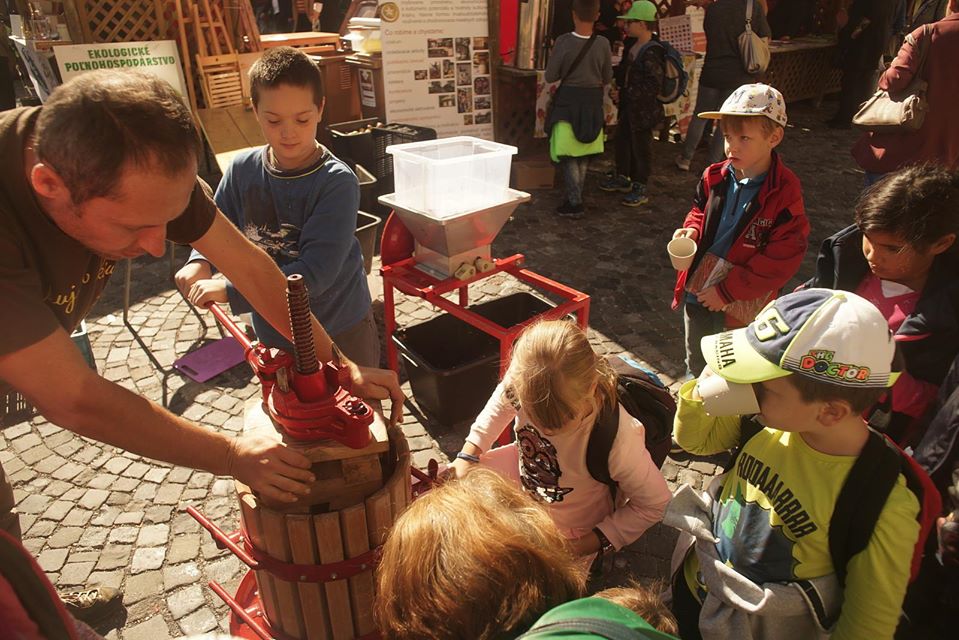 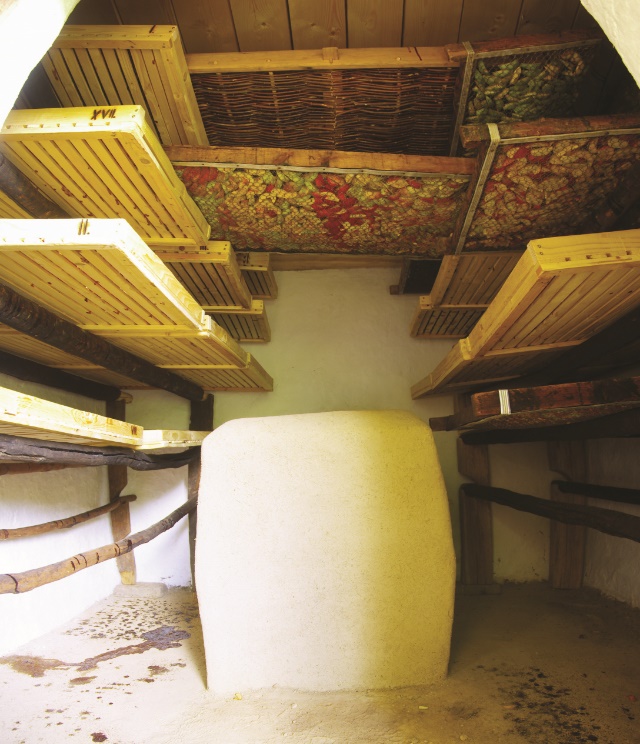 mapovanie - starostlivosť o genofondový sad – burzy vrúbľov – výstavy – ochutnávky – muštovanie pre verejnosť – rekonštrukcia sušiarne
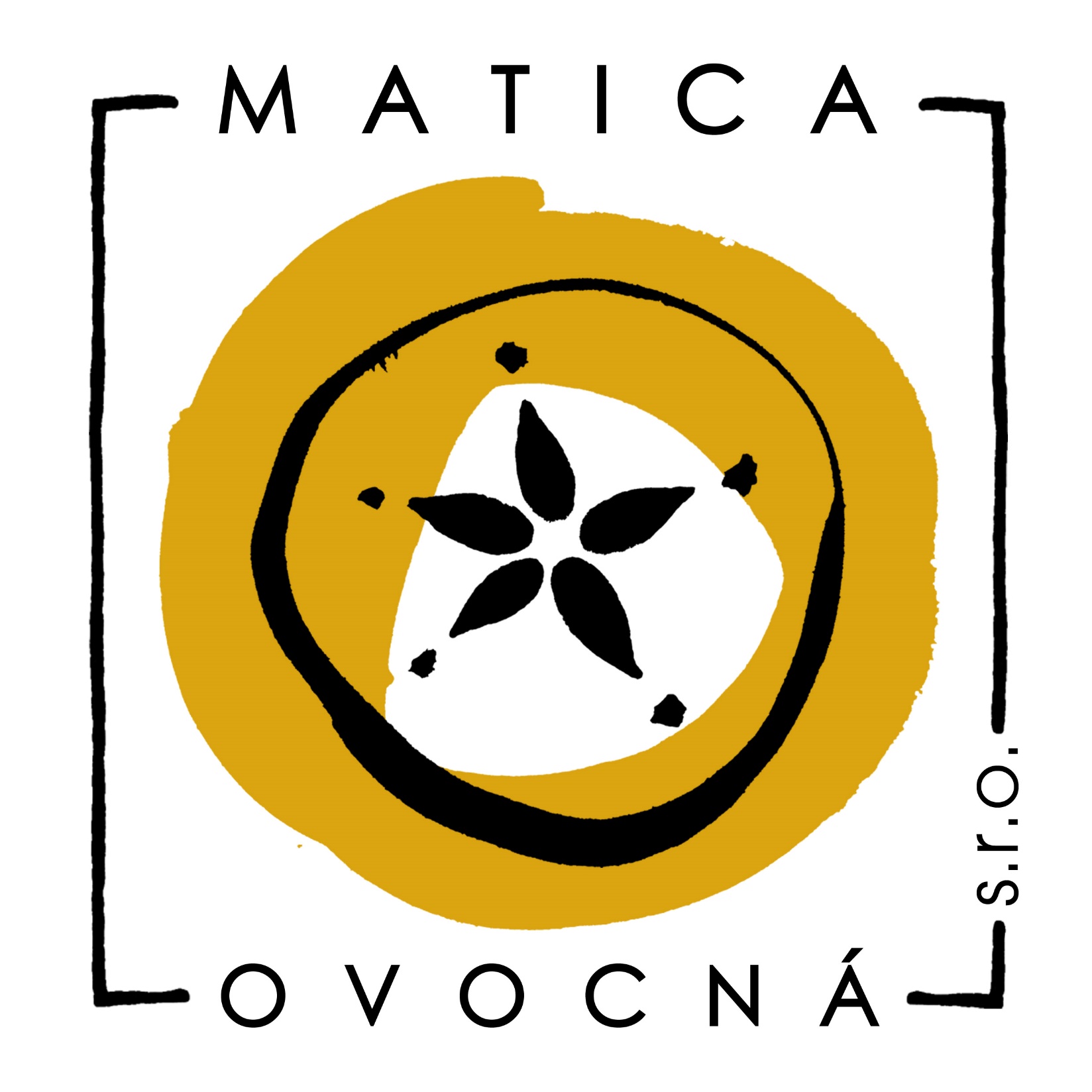 Dôvod vzniku firmy – kontinuita aktivít a nezávislosť od vonkajších finančných zdrojov
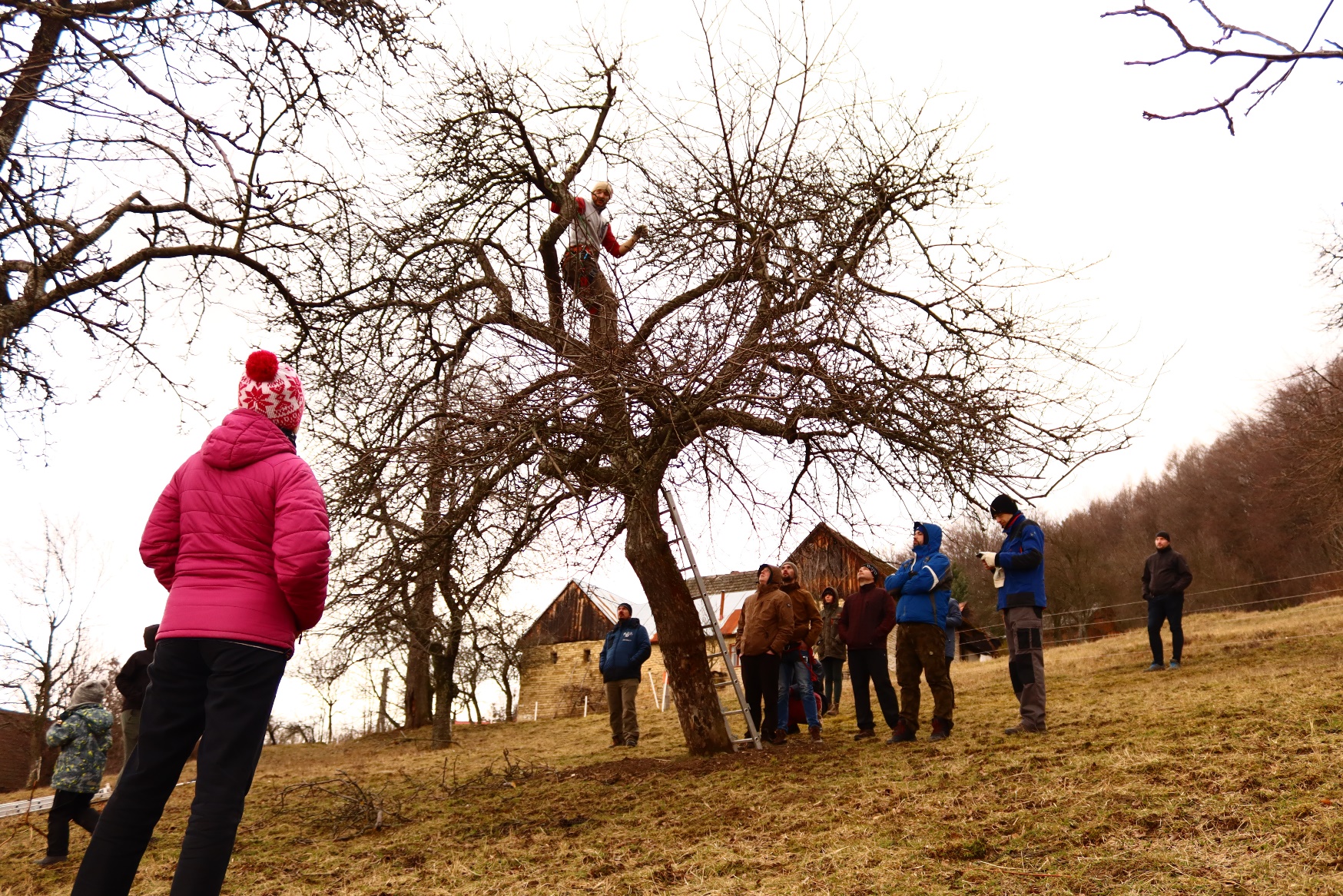 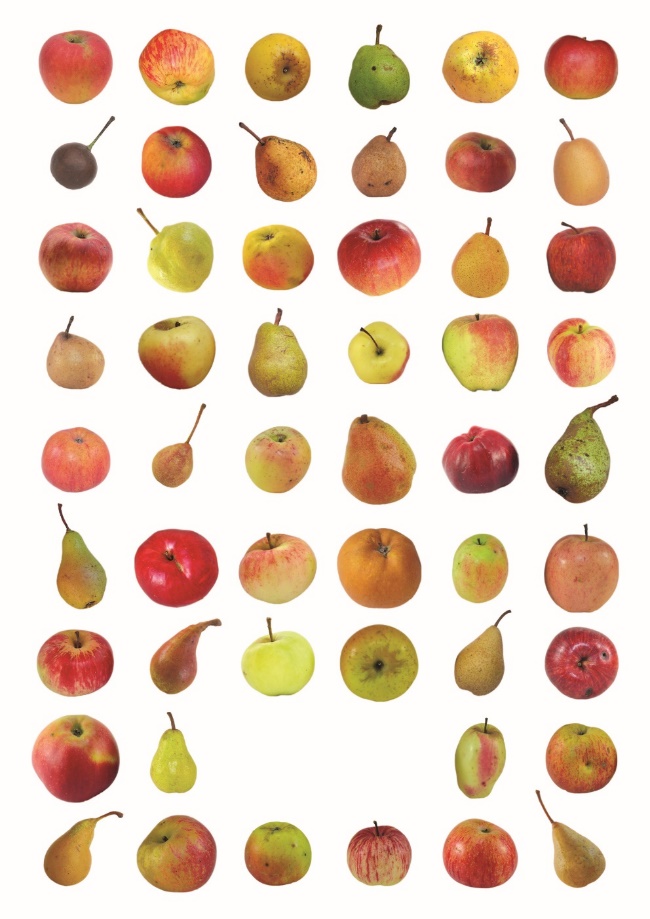 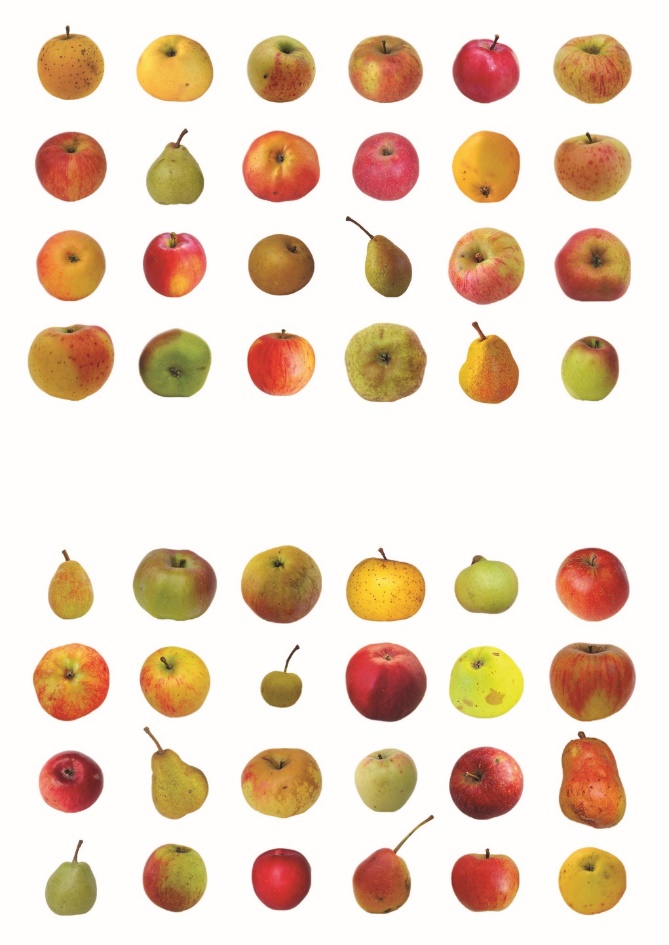 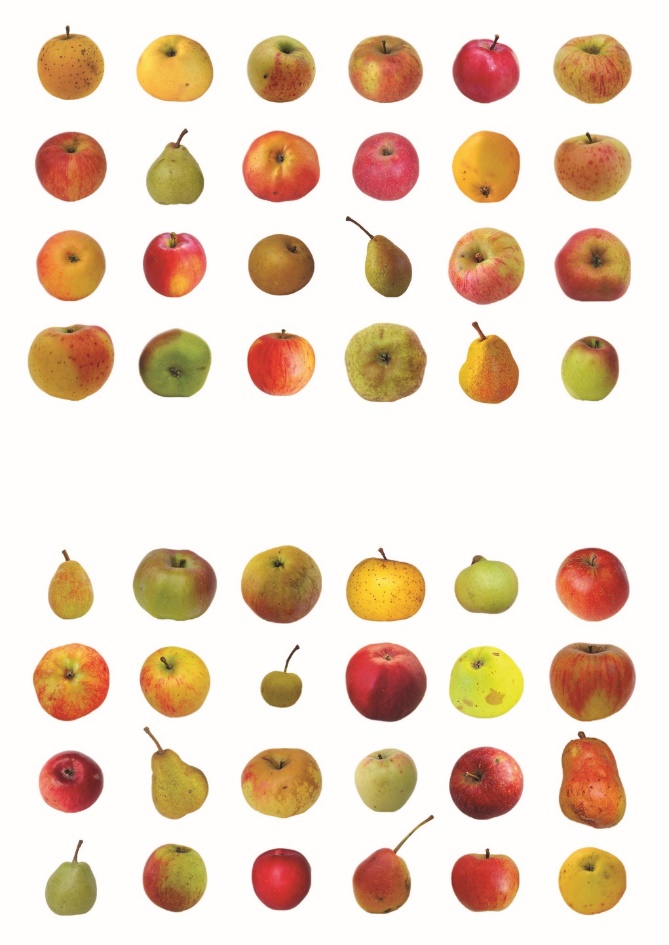 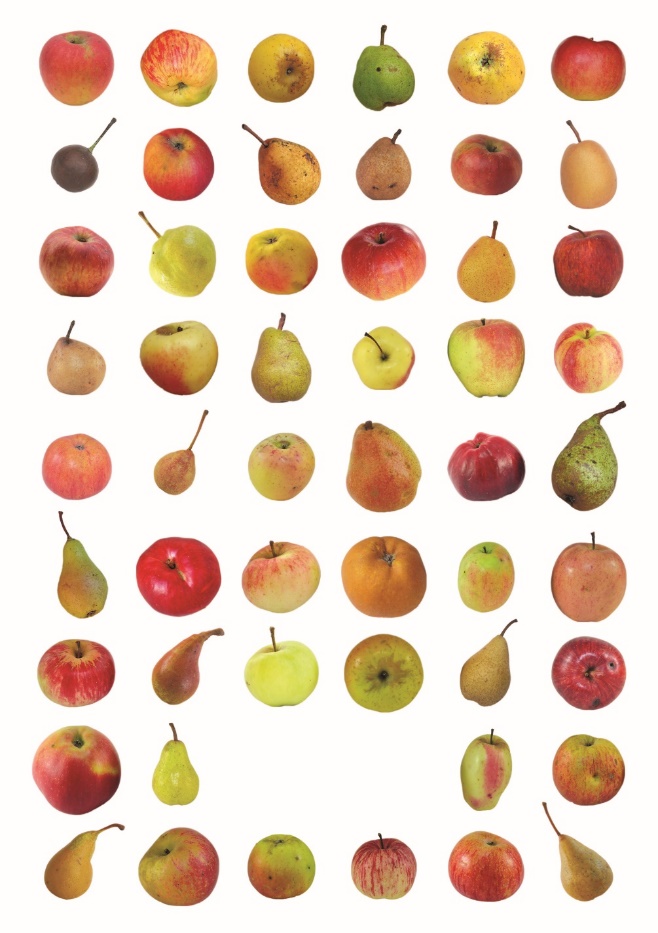 pokračovanie vo výskume – starostlivosť o krajinu –  starostlivosť o vzácne stromy – aktivity pre verejnosť
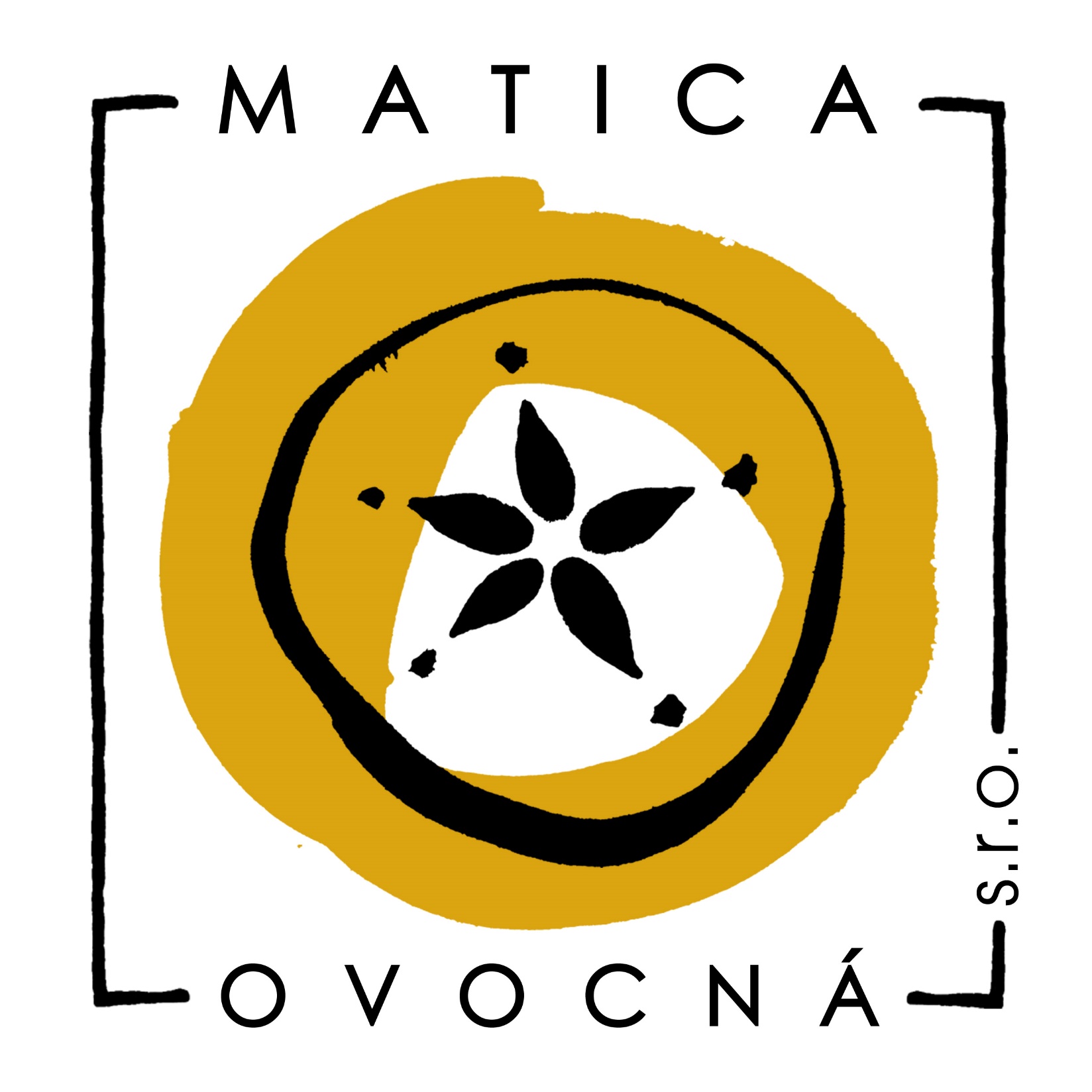 Ekonomická aktivita – spracovanie ovocia a komplexný servis v ovocinárstve
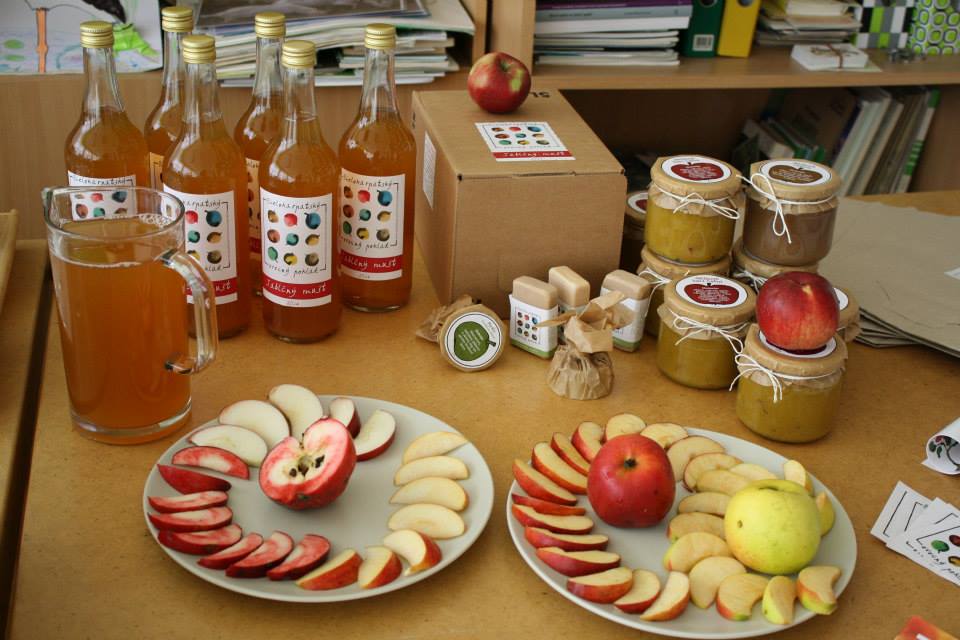 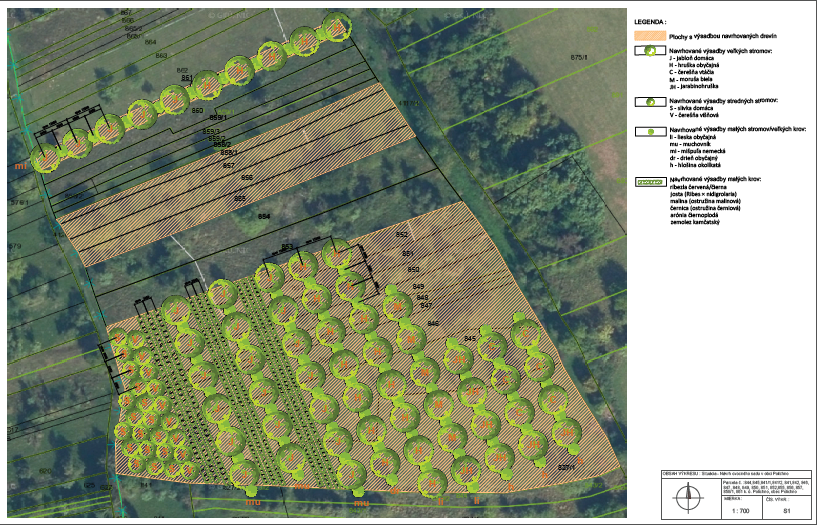 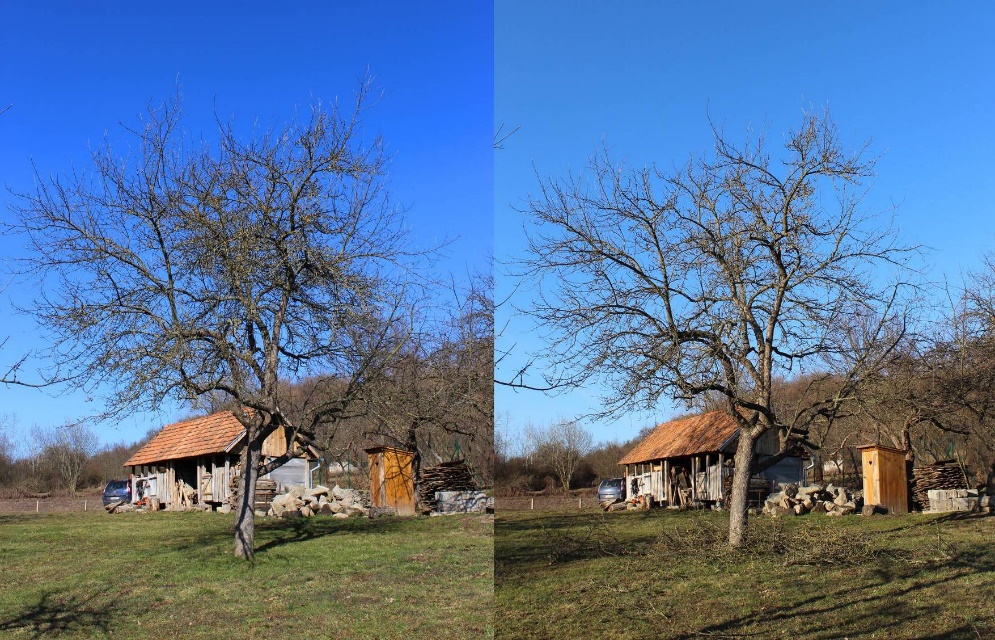 mušt – sušené ovocie – návrhy a realizácie výsadieb – ošetrovanie stromov - poradenstvo
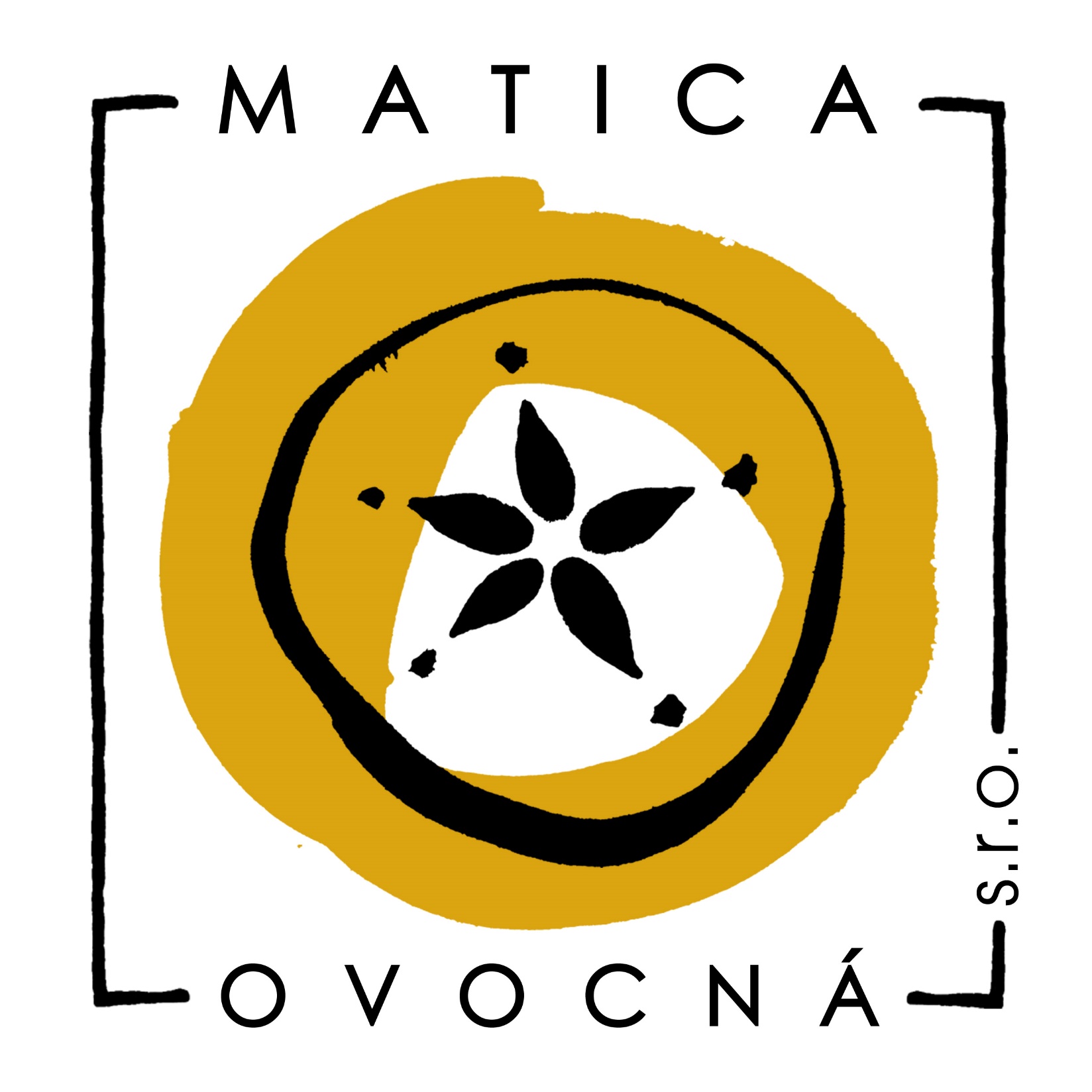 zHrnutie
Maticu ovocnú s.r.o. sme založili v roku 2014 ako jedno z pokračovaní projektu Bielokarpatský ovocný poklad. V našej činnosti sa snažíme o rozumné prepojenie  odnikateľského a neziskového sektora, ktoré vedie k ochrane prírodného a kultúrneho dedičstva, ako aj podpore regionálnej ekonomiky. Preto venujeme väčšinu nášho zisku na realizáciu verejnoprospešných aktivít. Tieto prostriedky smerujeme prednostne na poznanie a záchranu vzácnych starých a krajových odrôd ovocných drevín a krajiny, kde sa nachádzajú.

Zuzana, Ljubo, Drahomír a Bruno.
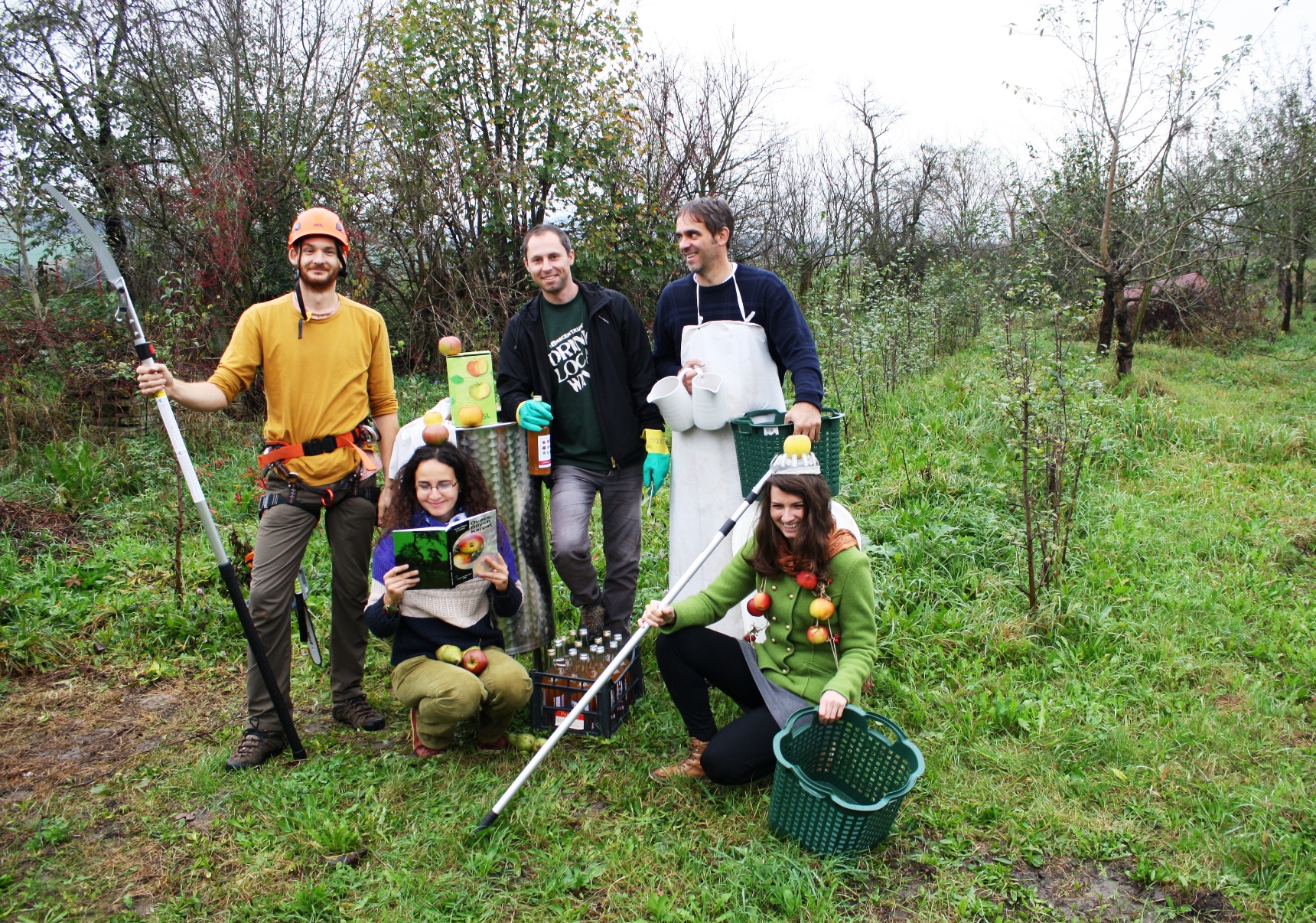